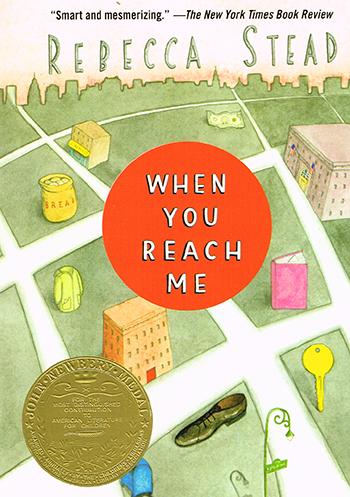 When YouReach Me
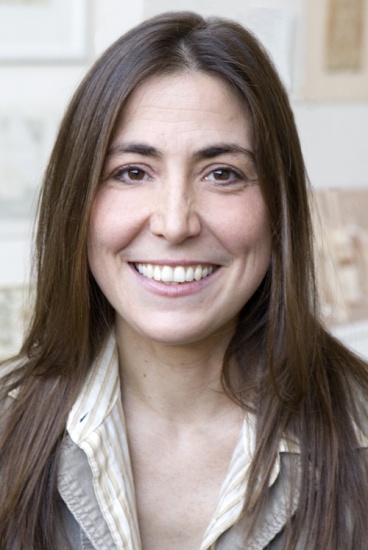 Rebecca Stead
Rebecca Stead
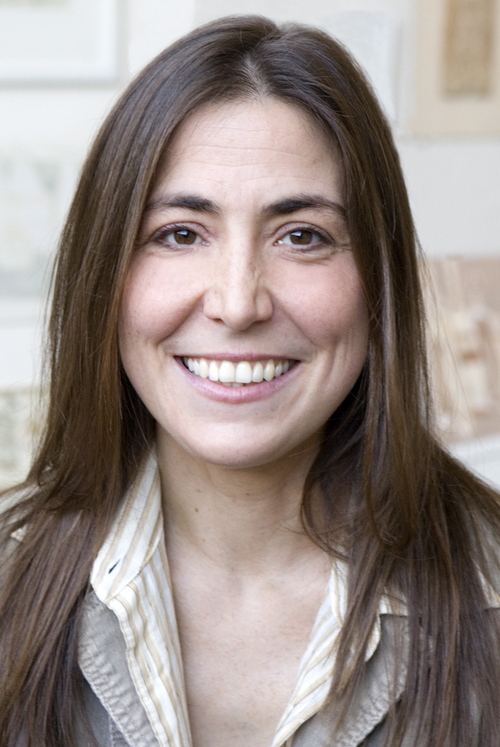 Things You Keep in a Box pp1-2
Background: 
“The $20,000 Pyramid”
Character Development
From what point of view is the story told?
What do you think happened last fall and winter?
Who do you think asked the narrator to write a letter? What has happened to this person?
Why is this chapter entitled “Things You Keep in a Box”?
Things That Go Missing pp3-6
Vocabulary
latchkey kid
Character Development: Chart character traits for the narrator, the narrator’s mom, and Richard.
Thing You Hide pp7-11
Vocabulary
repulsive
prosecutor
Allusion
“It was a dark and stormy night.”
Migrant Farm Workers Strike in California-Ceasar Chavez
Miranda Warnings
Shakespeare’s The Tempest
Symbol
key
Character Development
Setting
What is the title of the book the narrator has read so many times? What is the significance of this book?
Do you think Miranda’s mother named her after a kidnapper?
Why do you think Sal is no longer Miranda’s best friend?
Who is the mysterious person Miranda keeps referring to?
This is the second chapter in which a key is mentioned. What is the importance of a key? 
Why is the chapter entitled “Things You Hide”?
The Speed Round pp12-15
Vocabulary
tenant
Character Development
Setting
Things That Kick pp16-18
Vocabulary
Character Development
Why does Miranda say she lost Sal? What do you think happened to him? Did the laughing man have anything to do with it?
Things That Get Tangled pp19-20
Vocabulary
Symbol
knots
Character Development
Miranda is being asked to write a letter that explains “the story of what happened and everything that led up to it.” What is her problem related to this task?
What do you think happened the day Sal got punched?
Things That Stain pp21-24
Vocabulary
Character Development
Why would Sal getting punched end Miranda’s friendship with him? Does that make any sense to you?
Mom’s Rules for Life in New York City pp25-26
Vocabulary
Things You Wish For pp27-29
Vocabulary
Things That Sneak Up on You pp30-31
Vocabulary
Things That Bounce pp32-36
Vocabulary
Thing That Burn pp37-38
Vocabulary
The Winner’s Circle pp39-42
Vocabulary
Things You Keep Secret pp43-53
Vocabulary
Things That Smell pp54-56
Vocabulary
Things You Don’t Forget pp57-59
Vocabulary
The First Note pp60-61
Vocabulary
Things on a Slant pp62-63
Vocabulary
White Things pp64-66
Vocabulary
The Second Note pp67-70
Vocabulary
Things You Push Away pp71-72
Vocabulary
Things You Count pp73-75
Vocabulary
Messy Things pp76-78
Vocabulary
Invisible Things pp79-80
Vocabulary
Things You Hold on To pp81-83
Vocabulary
Salty Things pp84-87
Vocabulary
Things You Pretend pp88-91
Vocabulary
Things That Crack pp92-94
Vocabulary
Things Left Behind pp95-96
Vocabulary
The Third Note pp97-99
Vocabulary
Things That Make No Sense pp100-106
Vocabulary
The First Proof pp107-109
Vocabulary
Things You Give Away pp110-114
Vocabulary
Things That Get Stuck pp115-117
Vocabulary
Tied-Up Things pp118-122
Vocabulary
Things That Turn Pink pp123-127
Vocabulary
Things That Fall Apart pp128-131
Vocabulary
Christmas Vacation pp132-133
Vocabulary
The Second Proof pp134-136
Vocabulary
Things in an Elevator pp137-142
Vocabulary
Things You Realize pp143-145
Vocabulary
Things You Beg For pp146-147
Vocabulary
Things That Turn Upside Down pp 148-153
Vocabulary
Things That Are Sweet pp154-156
Vocabulary
The Last Note pp157-162
Vocabulary
Difficult Things pp163-165
Vocabulary
Things That Heal pp166-170
Vocabulary
Things You Protect pp171-178
Vocabulary
Things You Line Up pp179-181
Vocabulary
The $20,000 Pyramid pp182-186
Vocabulary
Magic Thread pp187-189
Vocabulary
Things That Open pp190-192
Vocabulary
Things That Blow Away pp193-195
Vocabulary
Sal and Miranda,Miranda and Sal p196
Vocabulary
Parting Gifts p197
Vocabulary
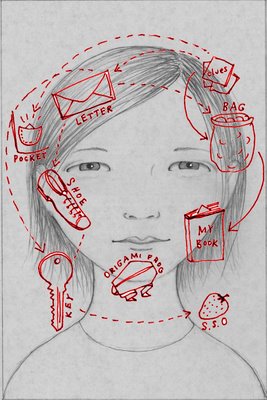 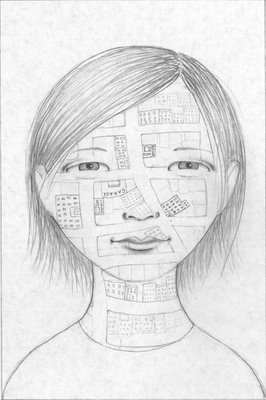 Novel Projects